Пересказ рассказа "Лебеди" с использованием сюжетных картин
Послушай внимательно рассказ
ЛебедиДедушка перестал копать, наклонил голову вбок и к чему-то прислушался. Таня спросила шёпотом:- Что там?А дедушка ответил:- Слышишь, лебеди трубят?Таня поглядела на дедушку, потом на небо, потом опять на дедушку, заулыбалась и спросила:- А что же, у лебедей труба есть?
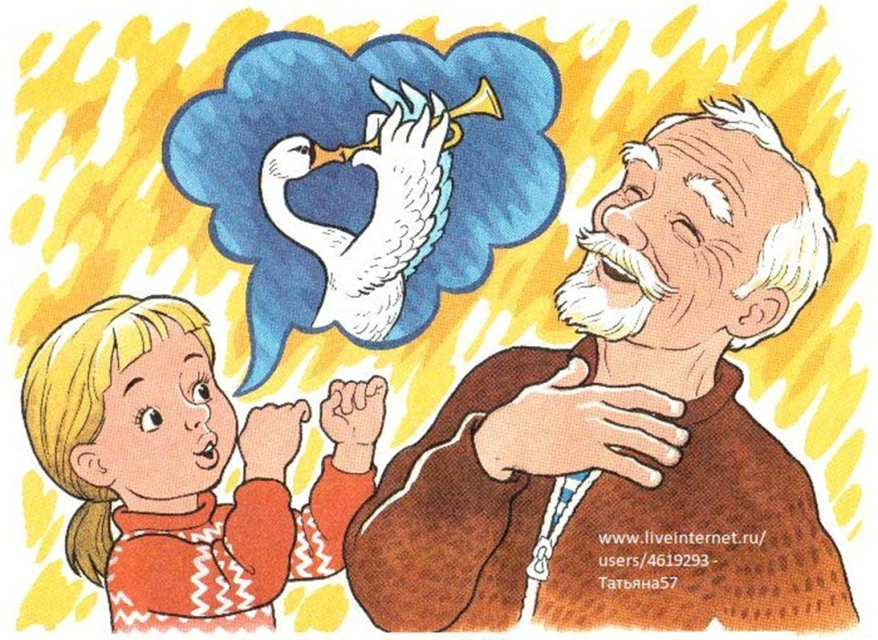 Дедушка засмеялся и ответил:- Какая там труба? Просто они кричат так протяжно, вот и говорят, что они трубят. Ну, слышишь?Таня прислушалась. И правда, где-то высоко были слышны протяжные далёкие голоса, а затем она увидела лебедей и закричала:- Вижу, вижу! Верёвочкой летят. Может, они где-нибудь сядут?- Нет, они не сядут, - задумчиво сказал дедушка. - Они улетают в тёплые края.А лебеди летели всё дальше.
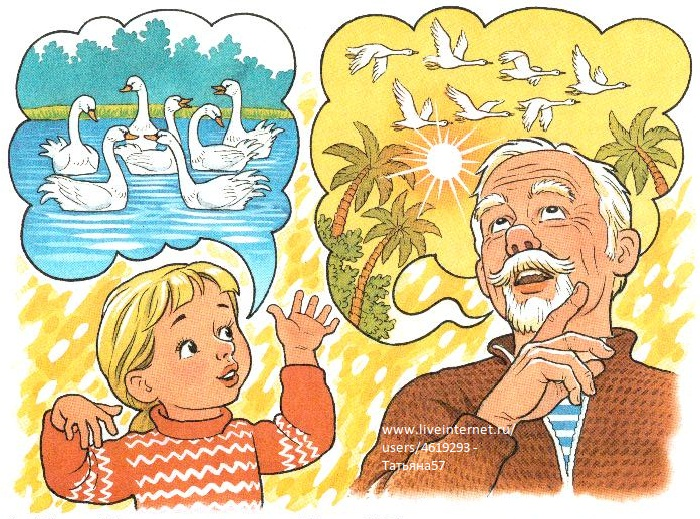 Готов ответить  на вопросы?
О ком этот рассказ?- К чему прислушивался дедушка?- Почему Таня заулыбалась на слова дедушки?- Что значит "лебеди трубят"?- Кого увидела в небе Таня?- Чего очень хотелось Тане?- А что ответил ей дедушка?
Можешь сказать, какие чувства у тебя вызвал этот рассказ?
Попробуй рассказать сам
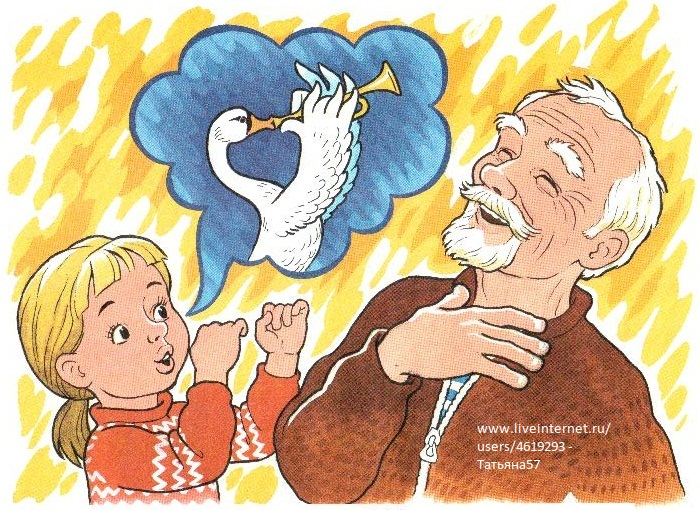 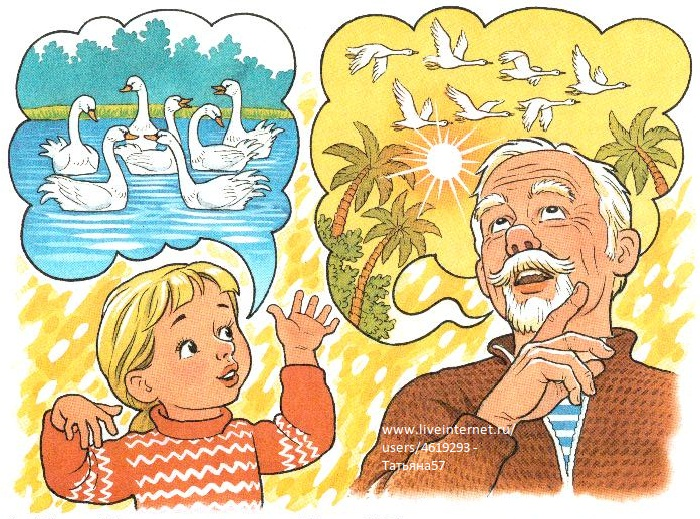 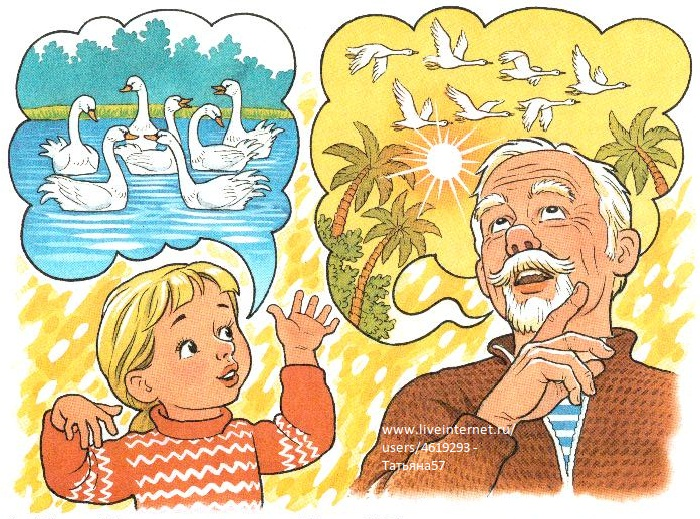 Ты молодец!
Материал с сайта:
https://infourok.ru/pereskaz-rasskaza-lebedi-s-ispolzovaniem-syuzhetnih-kartin-2988028.html